Leuchttürme der Big Pharma in BaselUnternehmerische Stadtentwicklung am Beispiel BaselsReclaim Democracy Kongress 2.2.2017
Ablauf:
1. Wie haben die Multis die Stadtentwicklung in Basel beeinflusst?
2. Welche Reaktionen hat diese Entwicklung bewirkt? 
Fokus auf drei Felder: 	Opposition aus den Quartieren
				Gewerkschaftliche Kämpfe innerhalb der Betriebe
				Internationale Solidarität
 3. Was können wir von diesen verschiedenen „Widerstandsformen“ lernen?
Das Verhältnis Basels zu den Chemiemultis:
Ambivalenz in der Bevölkerung gegenüber den Multis: 
Tradition des „Roten Basels“ und des „Grünen Basels“  versus Multis als wichtigste Steuerzahler und private Arbeitgeber
Regierung traditionell unkritisch: 
RR Hans-Ruedi Striebel bei der Brandkatastrophe von Schweizerhalle 1986: Schüler werden in die Schule geschickt
Was heisst neoliberale Ökonomisierung einer Stadt?
Behauptung: Um im Standortwettbewerb zu bestehen, muss eine neoliberale Stadtpolitik durchgesetzt werden: 
Staatsabbau durch Privatisierungen und Public-Private Partnerships (New Public Management)
Tiefe Unternehmersteuern
Stadtmarketing
Auswirkungen:
Verstärkung der ungleichen Entwicklungen zwischen Regionen
Keine Rechtsgleichheit  bei der Versorgung mit staatlichen Dienstleistungen
Verstärkung der Einkommens- und Vermögensunterschiede
Aushöhlung der städtischen Demokratie
Die Durchsetzung in Basel:
Rezession zu Beginn der 1990er-Jahre:
Restrukturierungen der Chemiekonzerne, Drohung der Verlagerung von Arbeitsplätzen und Fusionen
Schwächung der Gewerkschaften: Veränderung der Belegschaften (blue collars)
Von den Privatisierungen zu den „Auslagerungen“ als Folge des Streiks in der Zentralwäscherei Basel und Abwahl von RR Veronika Schaller
Die Auswirkungen:
Basel definiert sich als Cluster der Life Science:
RR Guy Morin : Syngenta wichtigste Sponsorin an Expo Mailand 2015 mit dem Motto „Den Planeten ernähren – Energie für das Leben“
RR Eva Herzog und ihr unermüdlicher Einsatz für die Unternehmenssteuerreform III
Städtebaulicher Pakt mit den Multis:
Willfährigkeit beim Bau des Novartis Campus: Hüningerstrasse und Rheinhafen St. Johann „verschenkt“. Dafür Bau des  Rheinwegs „Undine“
Konzessionen beim Roche-Turm 1 und 2
Gentrifizierung der Quartiere
Rheinweg „Undine“
Der Novartis Campus mit dem farbigen Diener und Diener-Gebäude
„Undine“ mit Novartis Campus im Hintergrund
Könnte hier nicht noch gebaut werden??
Roche-Turm I
Roche-Turm I
Roche-Turm I
Hauptsitz Syngenta beim Badischen Bahnhof
Ein weiteres Wahrzeichen von Basel
Kritik an den Chemiemultis:
Höhepunkt der Kritik 1986 nach Brandkatastrophe von Schweizerhalle
Wende in der Krise 1991-1995: Erpressung mit Biotechnikum und dessen Bau in Kleinhüningen,  Abwahl des kritischen RR Remo Gysin
Verlagerung der „schmutzigen Produktion“ nach Osteuropa und in den globalen Süden. Basel ist Hauptsitz mit einer „sauberen“ Chemie: Verwaltung, Forschung und Entwicklung
Allmähliches Verstummen der Kritik
Fokus auf drei Felder:
Welche Reaktionen hat diese neoliberale Stadtpolitik bewirkt? 
Opposition aus den Quartieren
Gewerkschaftliche Kämpfe innerhalb der Betriebe
Internationale Solidarität
Diskussion:
Was können wir von diesen verschiedenen „Widerstandsformen“ lernen?
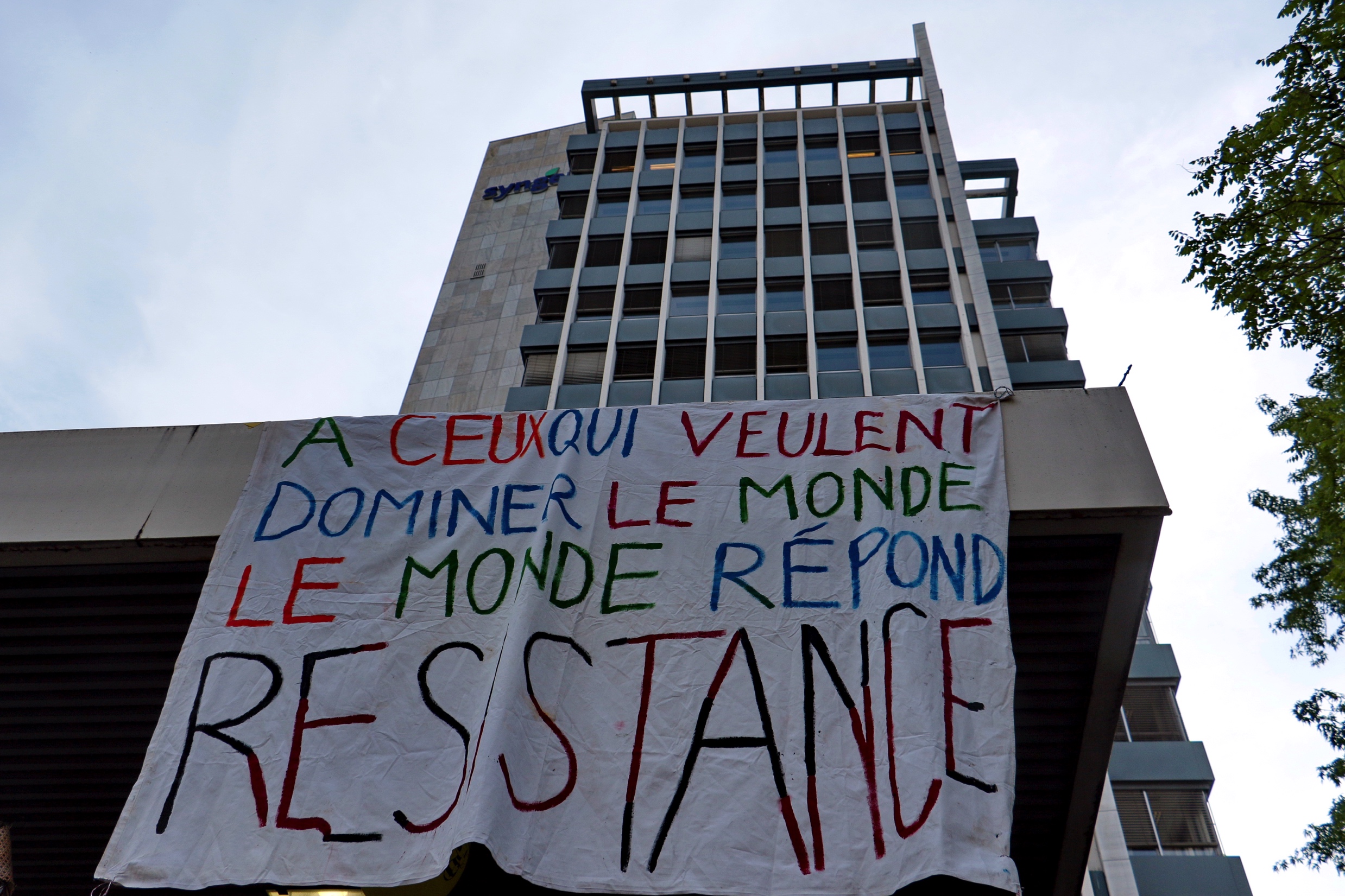